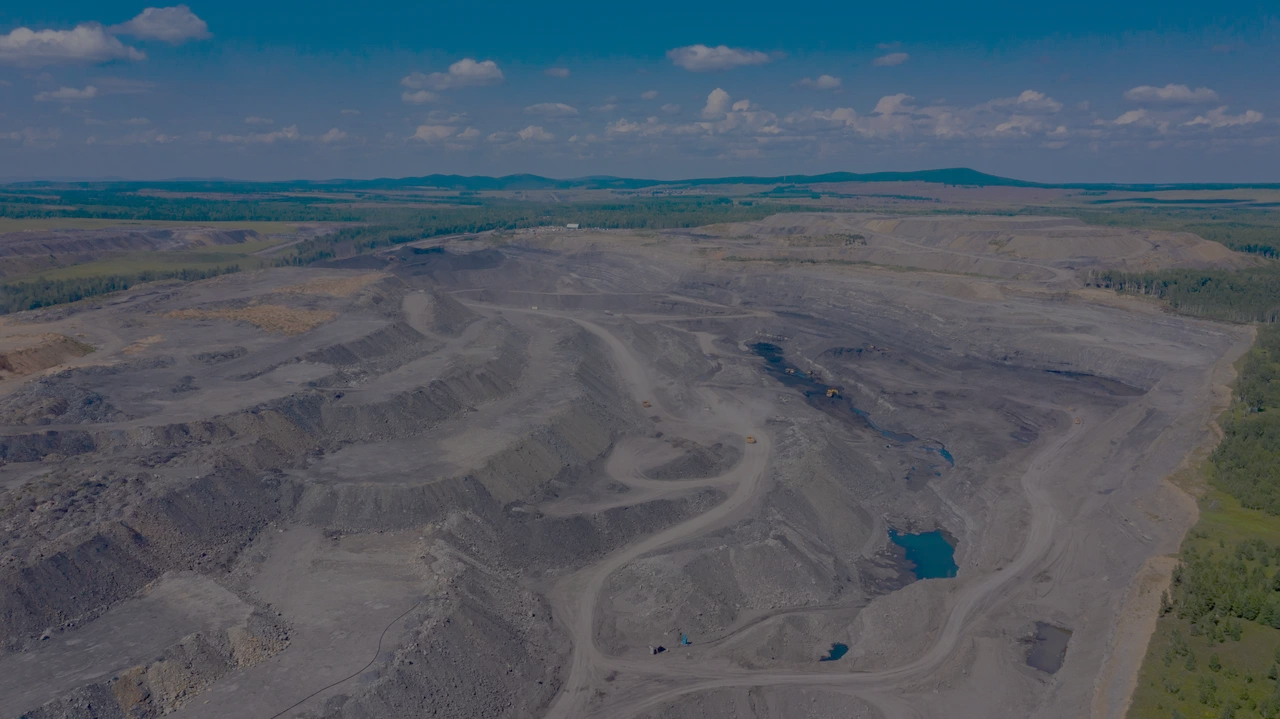 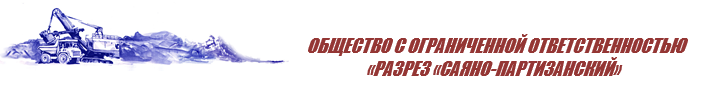 ВЫПУСКНАЯ РАБОТА
Мероприятия по снижению эксплуатационных потерь
на ООО «Разрез «Саяно-Партизанский»
Выполнил: Генеральный директор ООО «Разрез «Саяно-Партизанский»
Огнев Вадим Викторович
Красноярск 2023
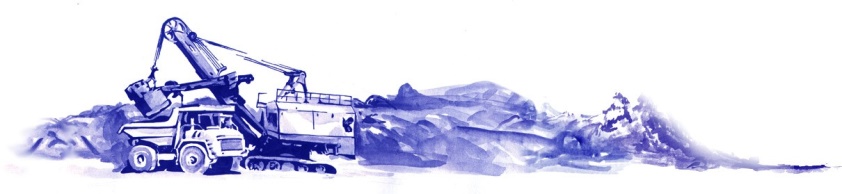 ЦЕЛИ И ЗАДАЧИ РАБОТЫ
Цель: разработка мероприятий по снижению эксплуатационных потерь на ООО «Разрез «Саяно-Партизанский»


Задачи: рассмотреть вопрос по технологии отработки угольных пластов, выбрать наиболее экономически целесообразный вариант  с  помощью  аналитического инструмента - «Модель четырех действий», обосновать управленческое решение по вовлечению разубоженной горной массы (РГМ) в добычу, а также оценить его экономическую эффективность.
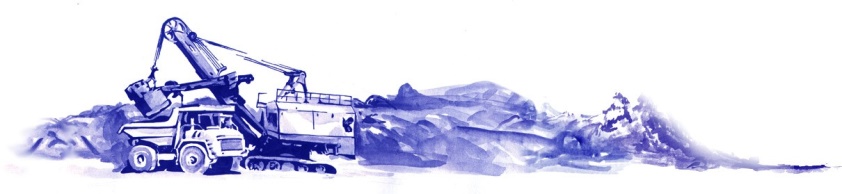 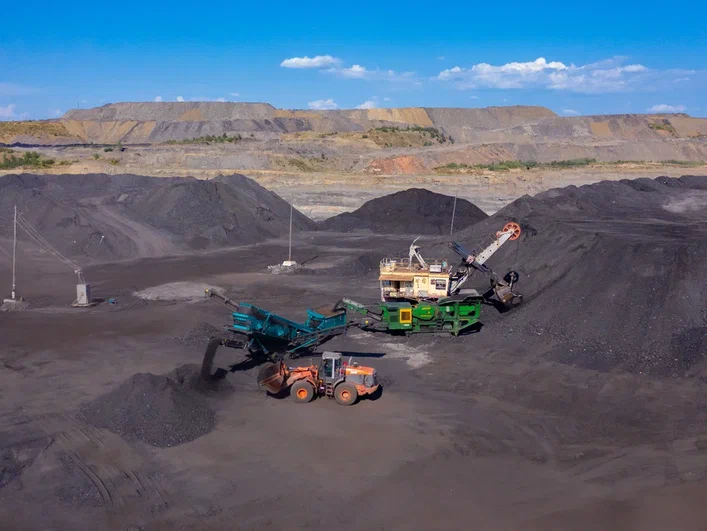 ПОТРЕБИТЕЛИ
Производственная мощность -1500 тыс.т./год.
 Добываемый уголь - марка Г.
Основные потребители:
 в России это - производители тепловой энергии в Мурманской области, Республике Саха, Новосибирской области, Амурской области.
за пределами Российской Федерации каменный уголь используется в сфере ЖКХ и на ТЭЦ, на стекольных, фарфоровых, цементных заводах, в металлургической промышленности.
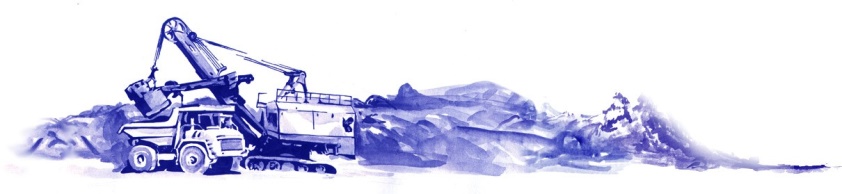 ПОТРЕБИТЕЛИ
До введения санкций, страны Европы (Финляндия, Великобритания, Нидерланды, Испания, Италия, Дания, Польша, Германия, Швейцария) и страны АТР (Гонконг, Вьетнам, Индонезия, КНР, Малайзия, Китайская Республика, Япония).
Введение санкций изменило рынок сбыта по экспорту, уголь реализуется в Турцию, Израиль, Южную Корею, Шри-Ланку, Индию, Китай.
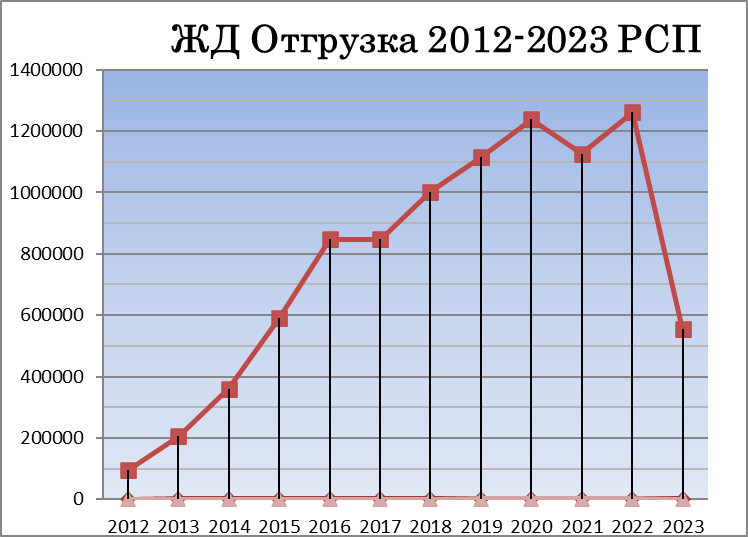 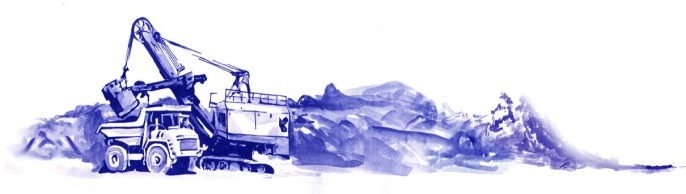 ФИНАНСОВО-ЭКОНОМИЧЕСКАЯ ДЕЯТЕЛЬНОСТЬ ОБЩЕСТВА ЗА 2022 г
В 2022 г. увеличился объем реализации на 12 %, цена реализации снизилась на 37 %, выручка снизилась на 29 % к уровню 2021 г.
Прибыль от продаж и чистая прибыль снизились по сравнению с уровнем прошлого года в связи со снижением средней цены реализации угля.
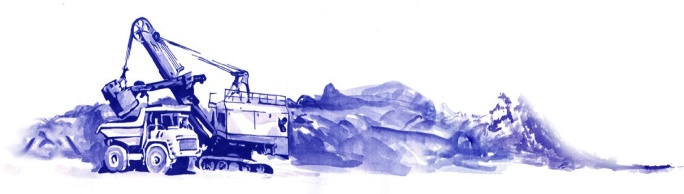 ПРОЕКТНЫЕ РЕШЕНИЯ ПО ВЫБОРУ ВАРИАНТА ОТРАБОТКИ ЗАПАСОВ.
1.	Вариант 1 – Валовый (потери 0.91%, зола 31% )
2.	Вариант 2 –Комбинированный (потери 11,3 %,зола 24 %)
3.	Вариант 3 – Селективный, принятый проектом
 Преимущество 3 варианта зольность промышленных запасов до 15,7% 
Недостаток эксплуатационные потери угля до 19,1%.
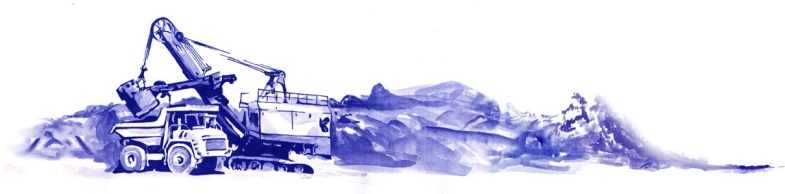 АНАЛИТИЧЕСКИЙ ИНСТРУМЕНТ- «МОДЕЛЬ ЧЕТЫРЁХ ДЕЙСТВИЙ»
Какие факторы можно значительно  сократить по сравнению с существующими в отрасли стандартами;
2.	Какие имеющиеся в отрасли факторы можно упразднить;
3.	Какие факторы следует значительно улучшить;
4.	Какие факторы необходимо создать в отрасли заново.
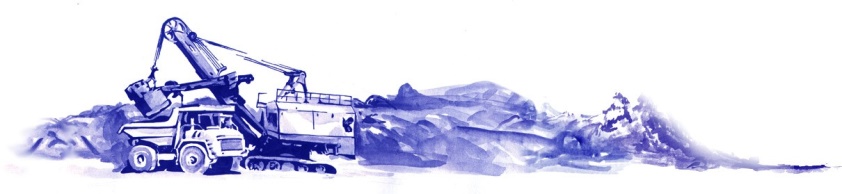 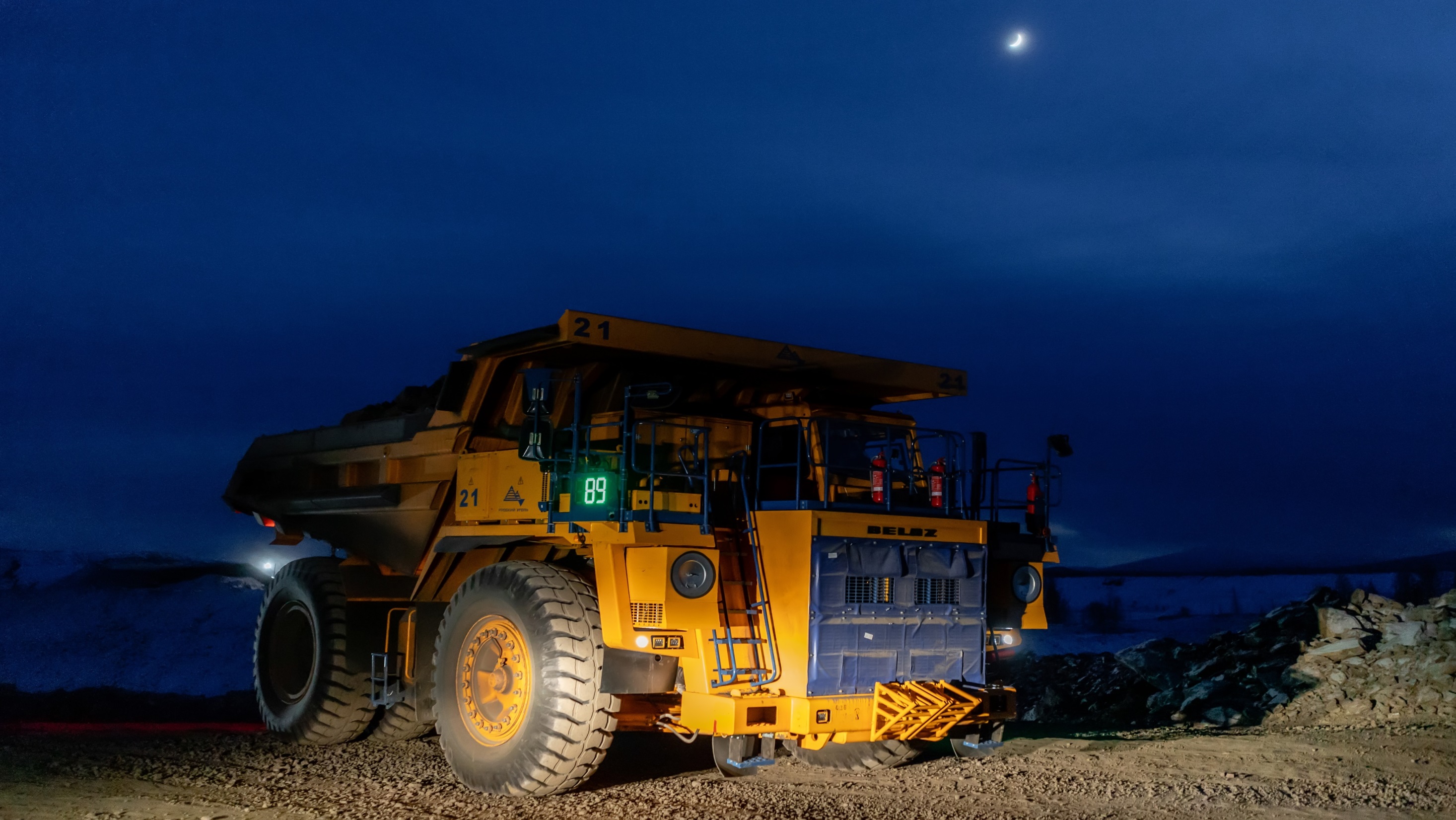 РЕШЕТКА «СНИЗИТЬ-ПОВЫСИТЬ-УПРАЗДНИТЬ-СОЗДАТЬ»
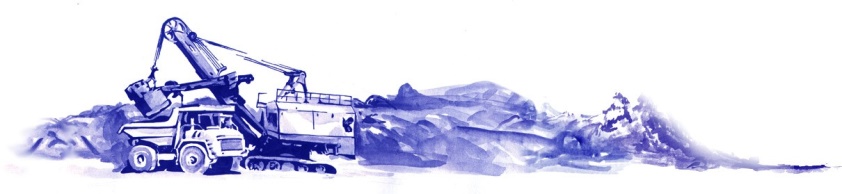 МЕРОПРИЯТИЯ ПО СНИЖЕНИЮ ЭКСПЛУАТАЦИОННЫХ ПОТЕРЬ
Ликвидация отставания по подготовке запасов полезного  ископаемого.  

Использование на добыче сложных пластов экскаваторов с ковшом небольшой емкости 1-3 м3.

3.  Селективная выемка внутрипластового породнего прослоя.

Разработка и внедрение системы мотивации машинистов экскаватора 

 Сбор РГМ в отдельный штабель
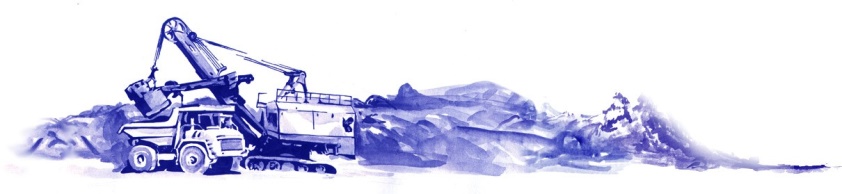 МЕРОПРИЯТИЯ ПО СНИЖЕНИЮ ЭКСПЛУАТАЦИОННЫХ ПОТЕРЬ
6.  Переработка РГМ до класса крупности 0-50, получение низко калорийной угольной продукции с показателями:
- зольность на сухое состояние топлива средняя - 32-34 %;
- влага на рабочее состояние топлива средняя - 6,0-7,0%;
- низшая теплота сгорания на рабочее состояние средняя - 4400-4550 ккал/кг.

7.  Организация службой контроля качества отгрузки угля потребителю в шихте с низкокалорийным углем класса 0-50 в рамках договорных обязательств.

8.  Регламентация и оформление, вышеперечисленных мероприятий в инструкцию по добыче.
АНАЛИЗ ЭФФЕКТИВНОСТИ РЕШЕНИЯ ПО СНИЖЕНИЮ ЭКСПЛУАТАЦИОННЫХ ПОТЕРЬ
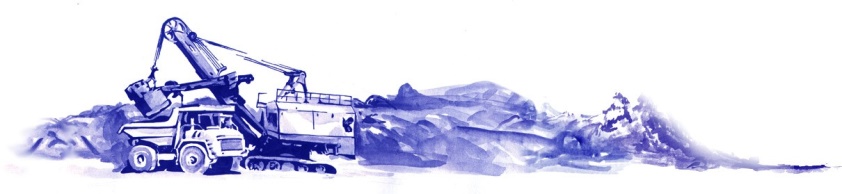 С октября  и до конца 2022 г. переработали РГМ и отгрузили продукции  в объеме 62 221,13 тн. 
Потери угля в 2022 г. - по уч. «Ивановский 3-4» составили 15,3 % при плановых потерях 16,8 %, снижение 1,5%               
- по уч. «Юго-Западный» составили 16,4 % при плановых потерях 20,7 %, снижение 4,3%.
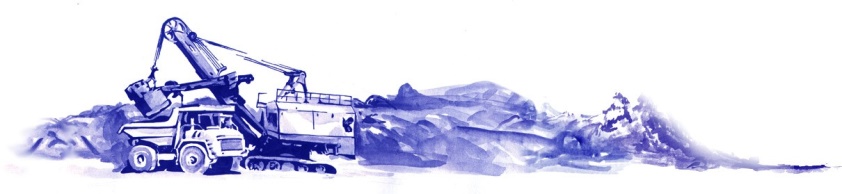 ЭФФЕКТ ОТ СНИЖЕНИЯ ЭКСПЛУАТАЦИОННЫХ ПОТЕРЬ МОЖНО ИСПОЛЬЗОВАТЬ ПО ОДНОМУ ИЗ ВАРИАНТОВ:
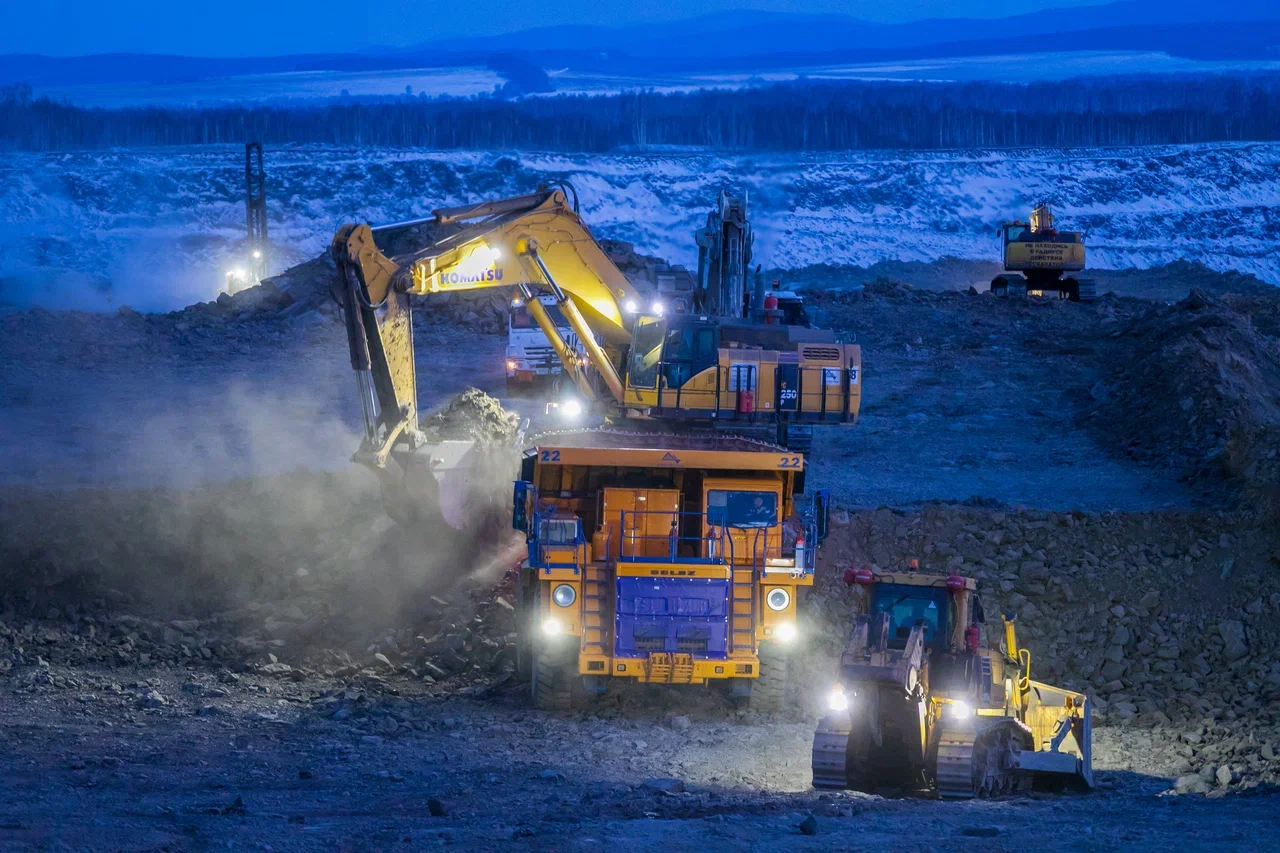 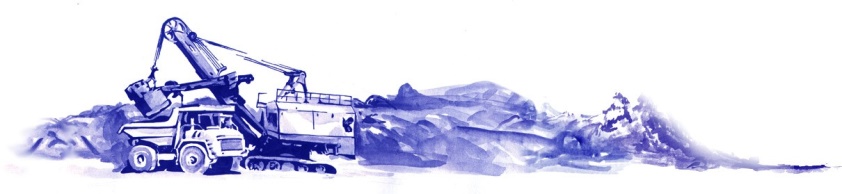 ЭКОНОМИЧЕСКАЯ ЭФФЕКТИВНОСТЬ
Повышение производственной мощности предприятия по добыче угля до 5% без повышения коэффициента вскрыши.
Рентабельность – 2,8%
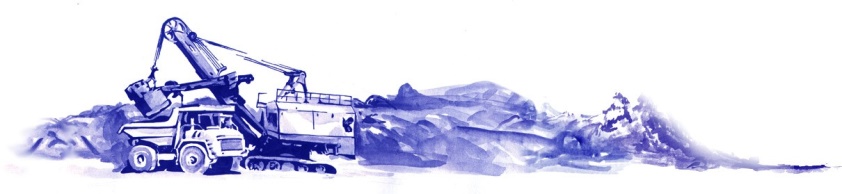 ЭКОНОМИЧЕСКАЯ ЭФФЕКТИВНОСТЬ
Снижение коэффициента вскрыши без увеличения добычи угля.
Рентабельность – 1,5%
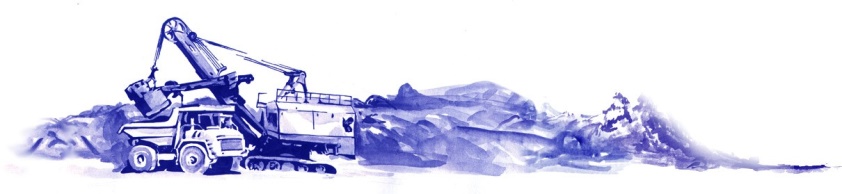 ЭКОНОМИЧЕСКАЯ ЭФФЕКТИВНОСТЬ
Прирост запасов полезного ископаемого в отчетный период без увеличения вскрыши и снижения добычи.
Рентабельность – 1,9%
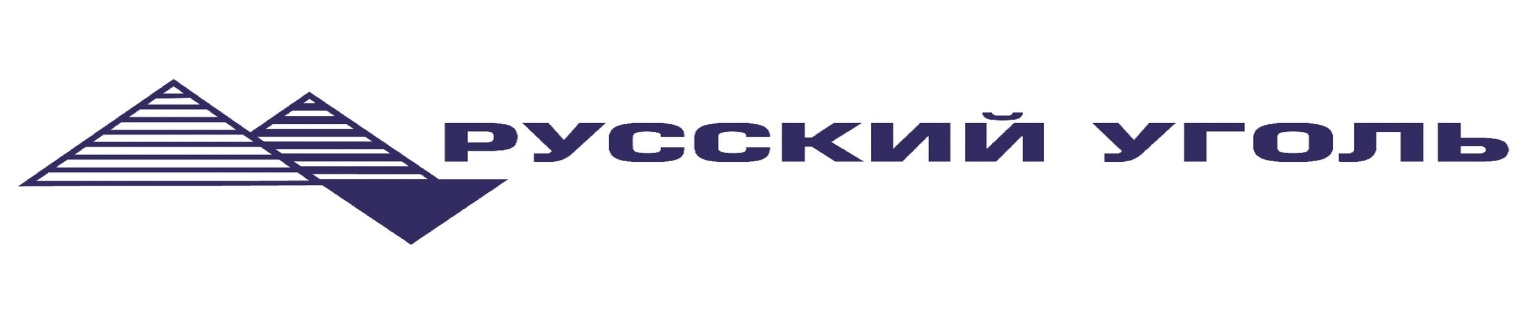 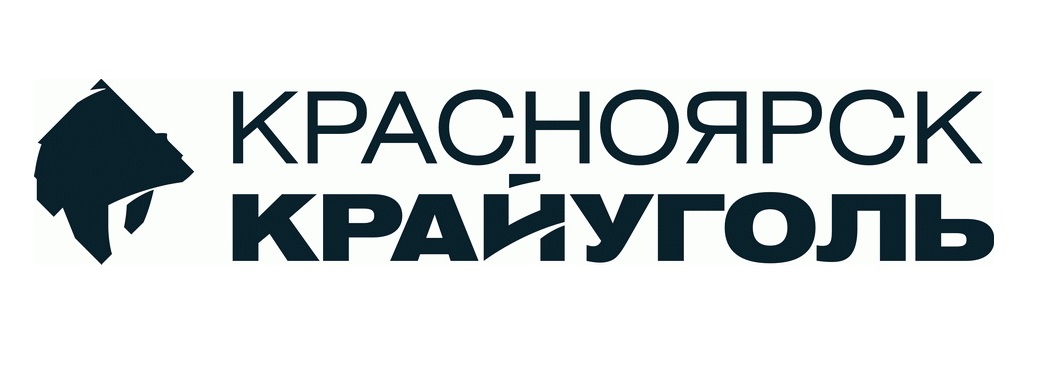 СПАСИБО ЗА ВНИМАНИЕ
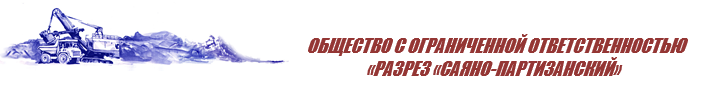